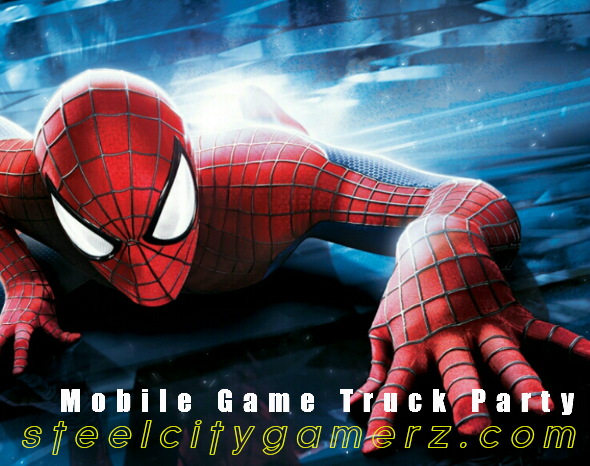 Celebrating Jacob’s 8th Birthday!
For:      Brad Michaelson
Date:     April 9th 2016
Time:     1:00 - 3:00pm
Where:  Party Location
 
RSVP:     Phone or Email